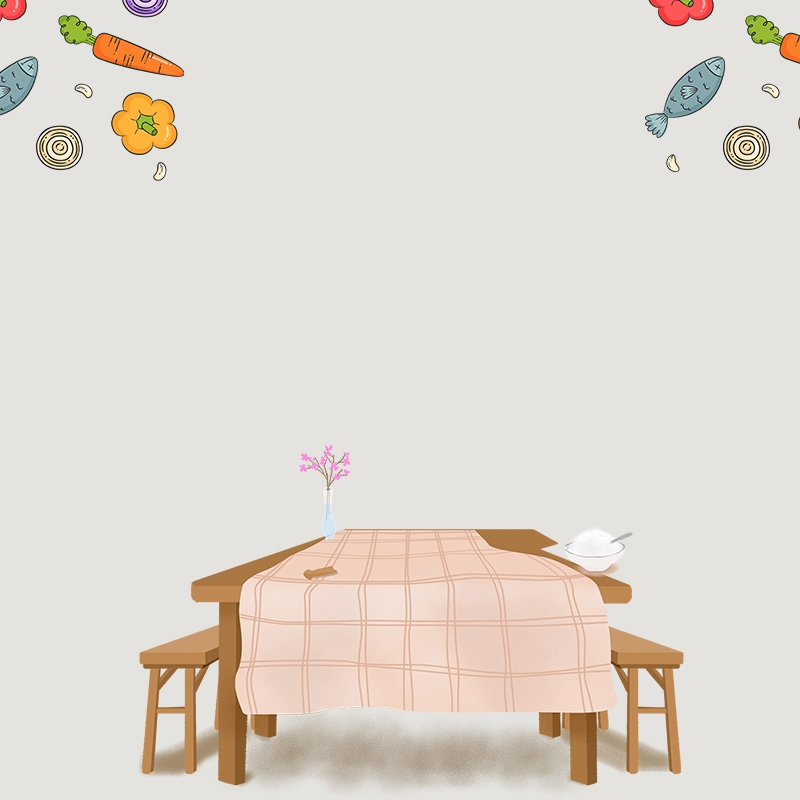 TRÒ CHƠI:
  LỰA CHỌN ĐỒ DÙNG PHÙ HỢP VỚI CÁC PHÒNG TRONG GIA ĐÌNH
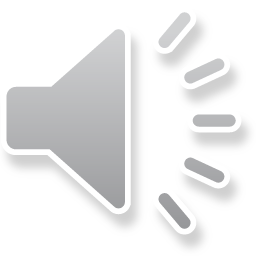 TRÒ CHƠI
LỰA HỌN ĐỒ DÙNG PHÙ HỢP VỚI TỪNG PHÒNG TRONG GIA ĐÌNH
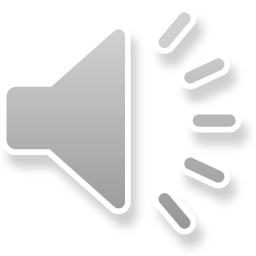 LỚP 4 TUỔI D
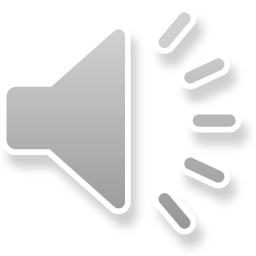 Bé hãy lựa chọn đồ dùng phù hợp với phòng khách.
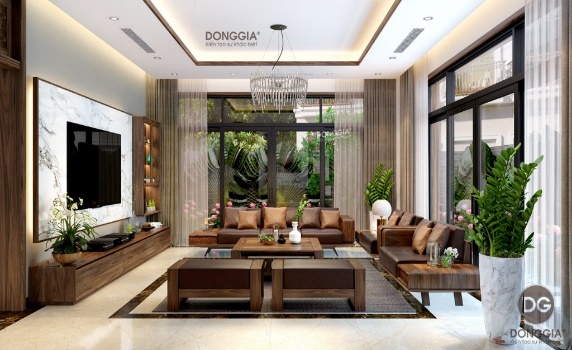 Kết thúc
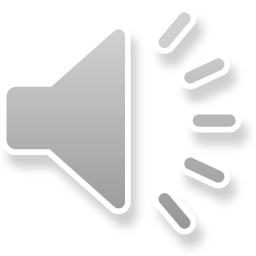 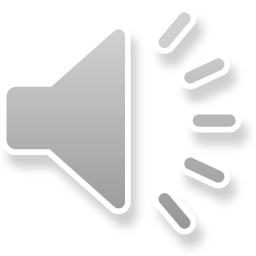 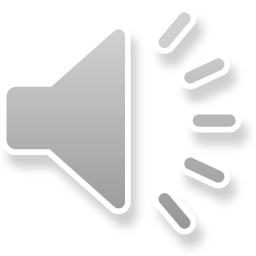 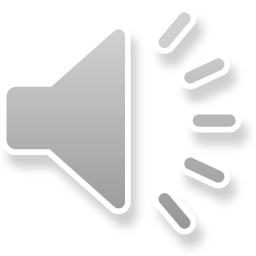 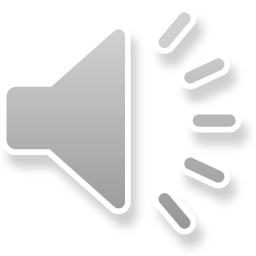 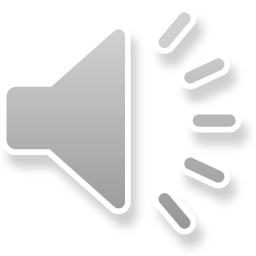 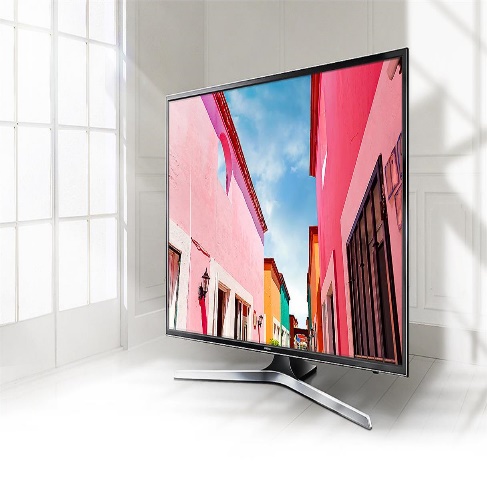 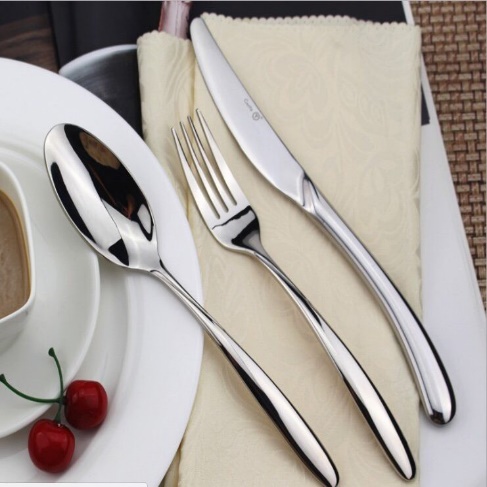 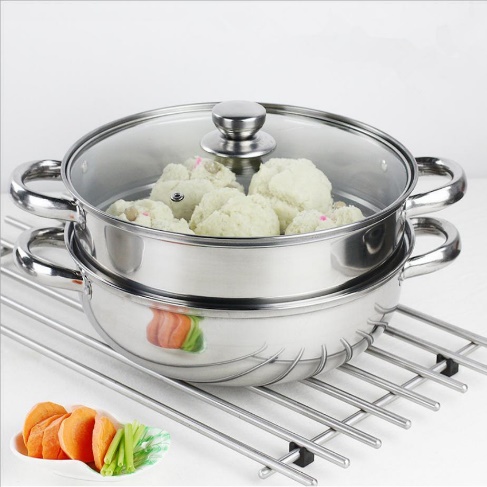 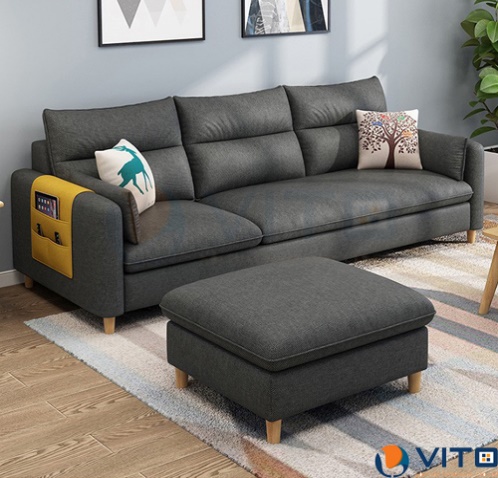 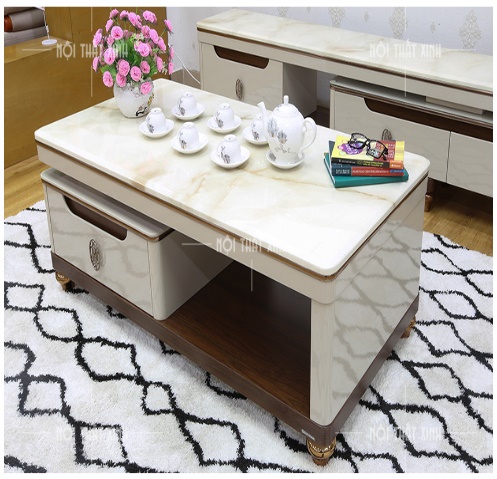 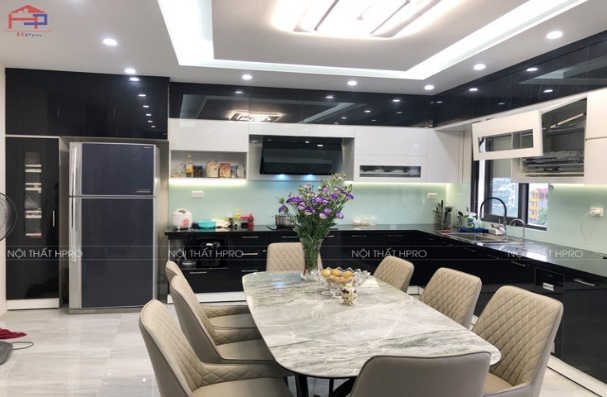 Đố bé biết 
 đồ dùng nào phù hợp với phòng bếp.
Tiếp tục
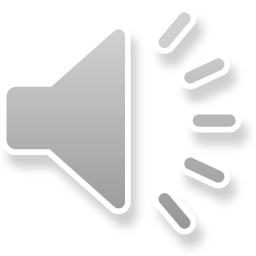 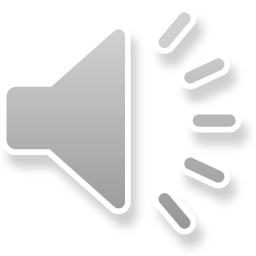 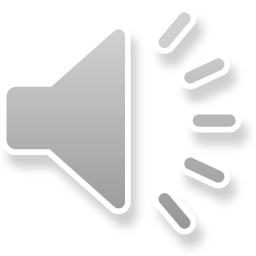 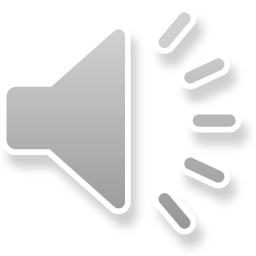 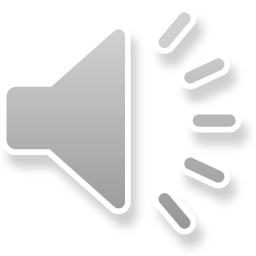 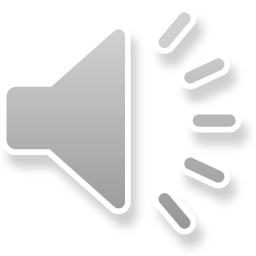 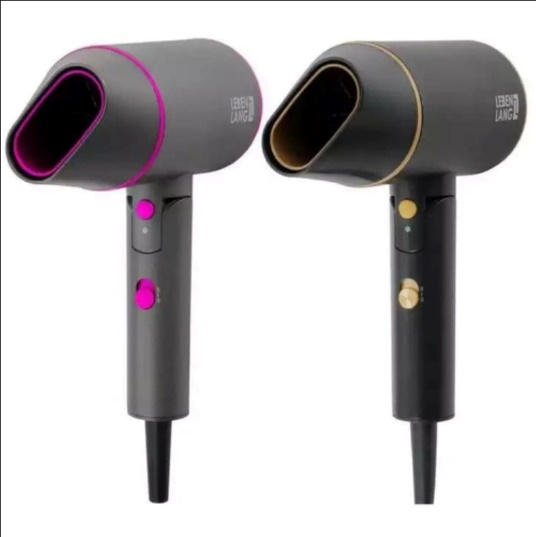 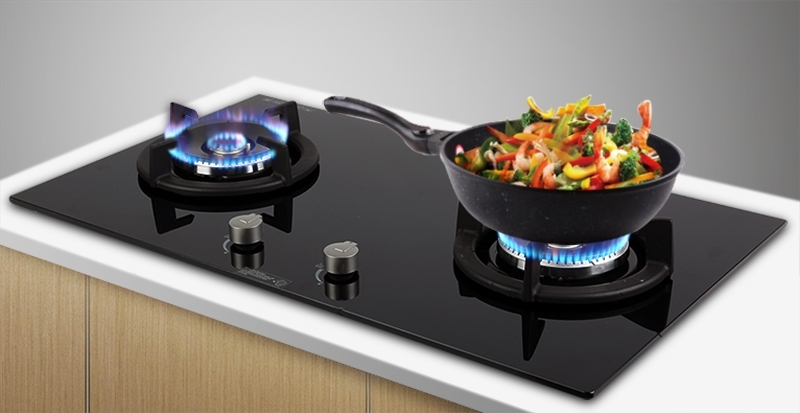 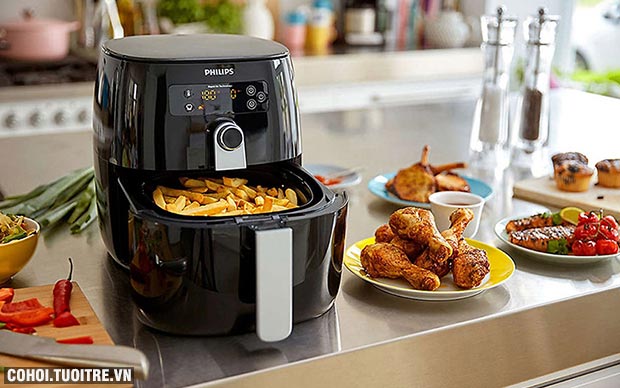 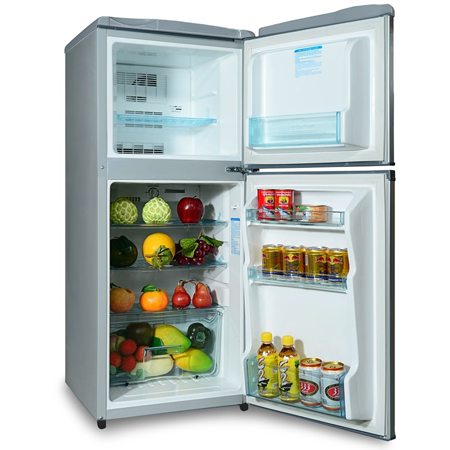 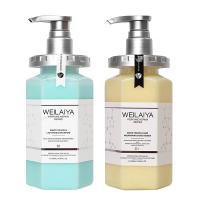 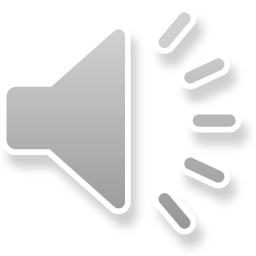 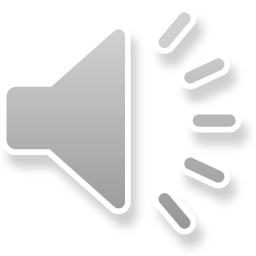 Bé hãy chọn những đồ dùng phù hợp với phòng ngủ.
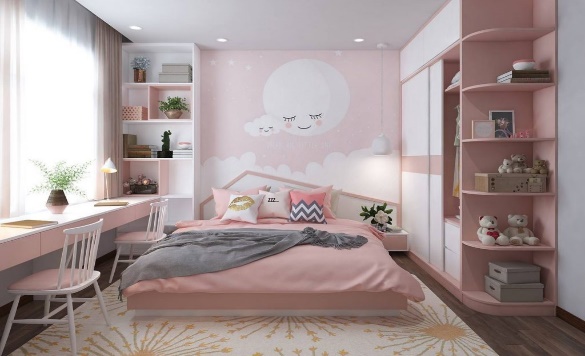 Kết thúc
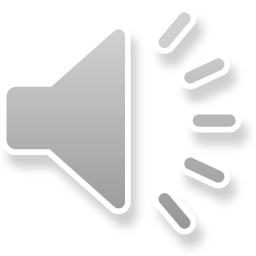 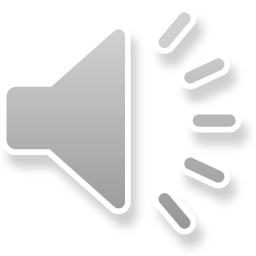 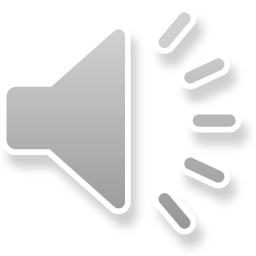 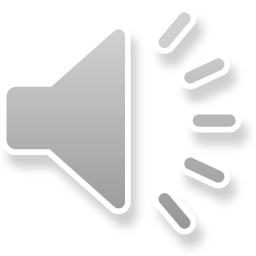 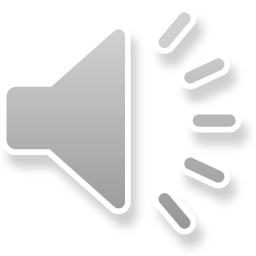 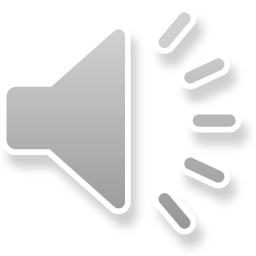 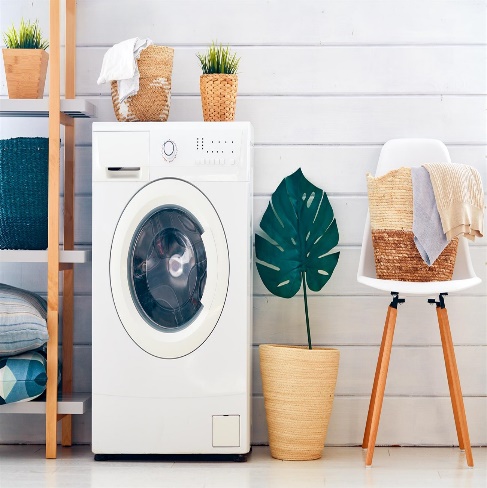 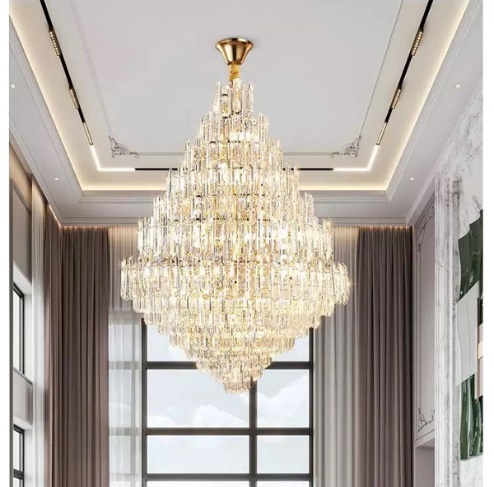 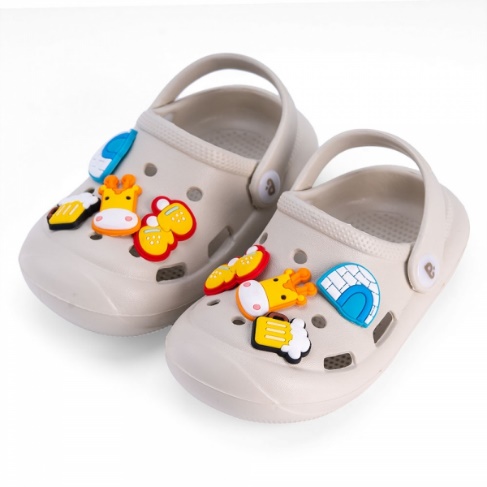 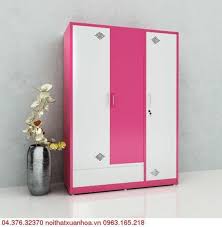 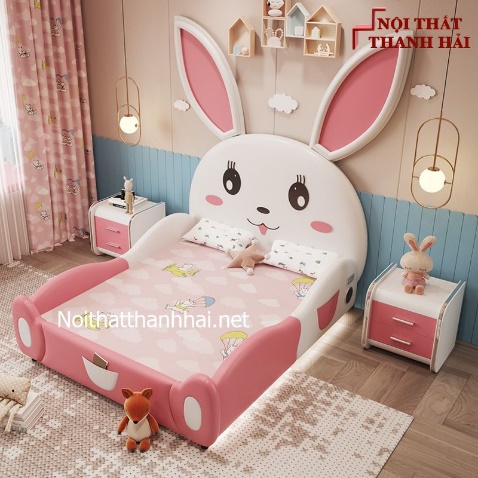 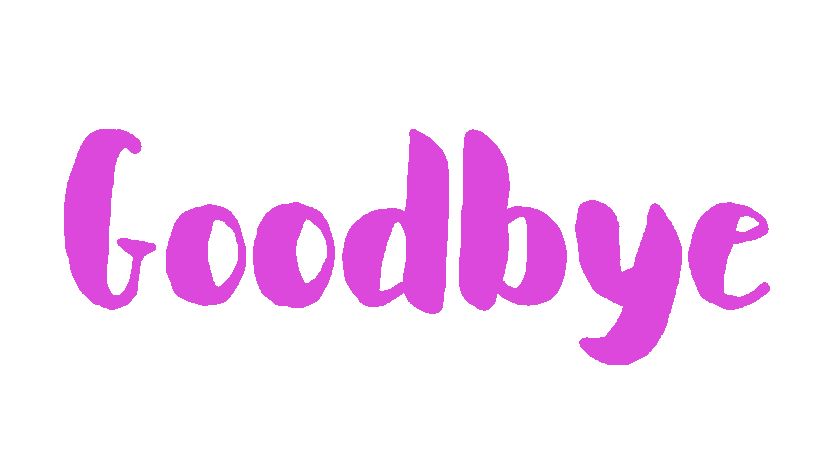 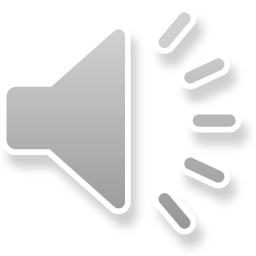 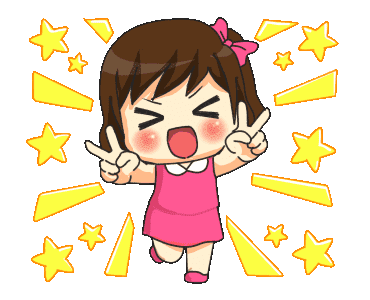 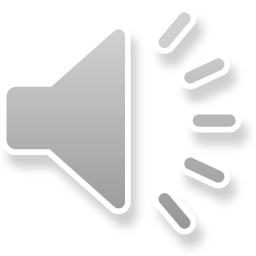 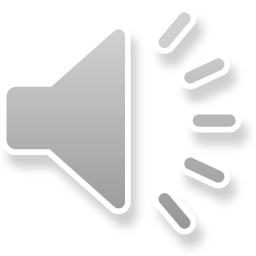